Relational Algebra
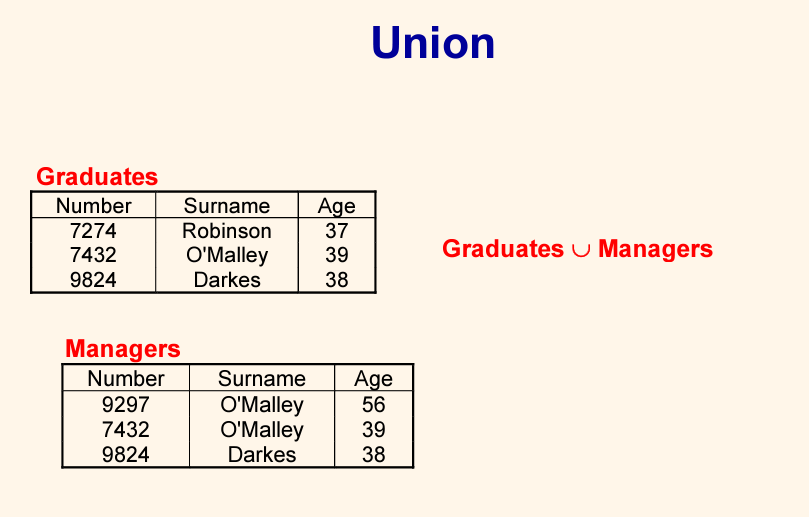 Existed in A AND in B without duplicate
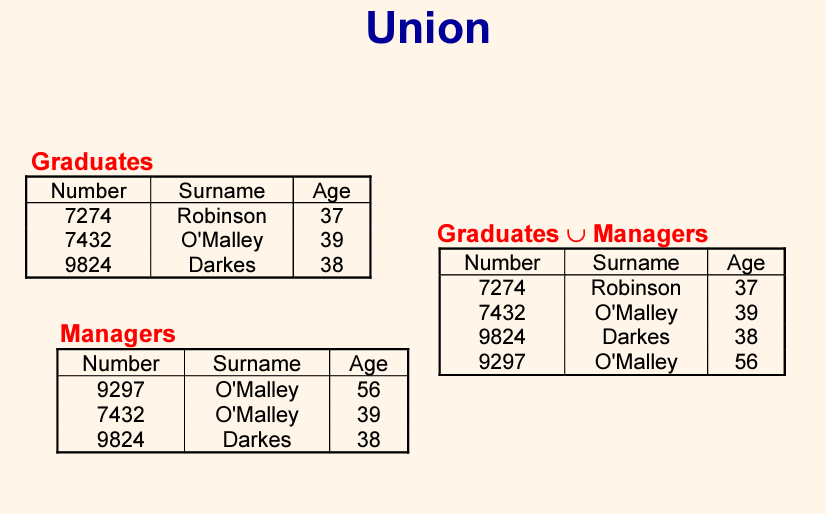 Existed in A AND in B without duplication /// Similar and Not Similar
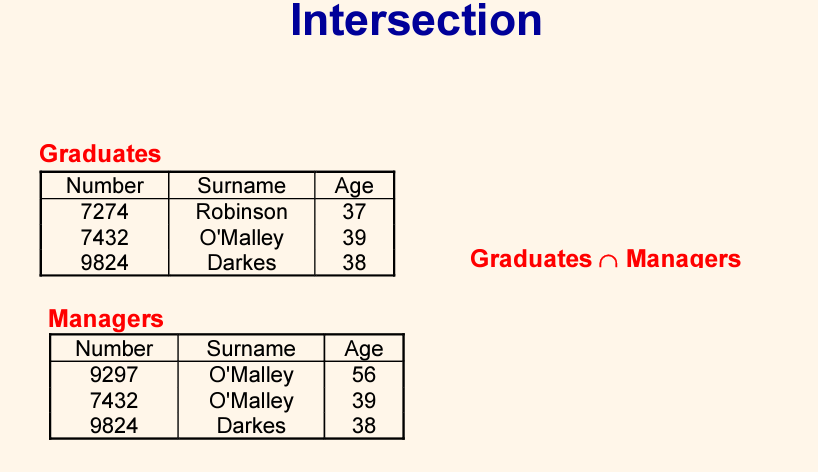 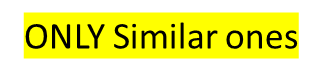 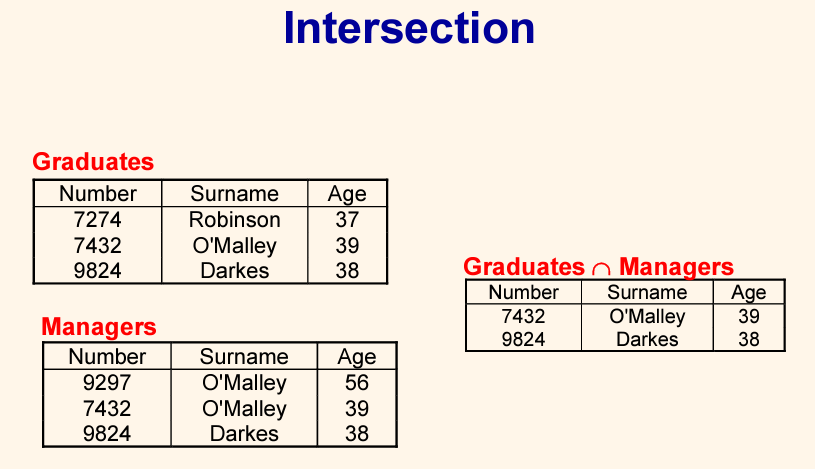 ONLY Similar ones
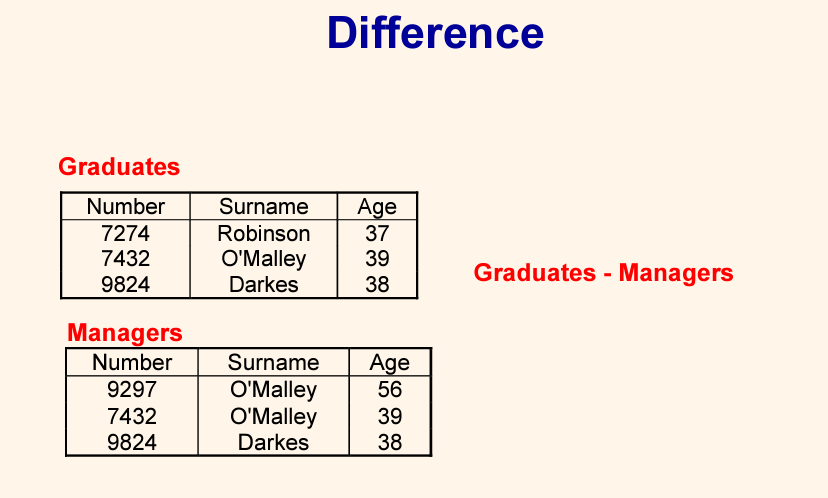 Existed in A and NOT Existed in B
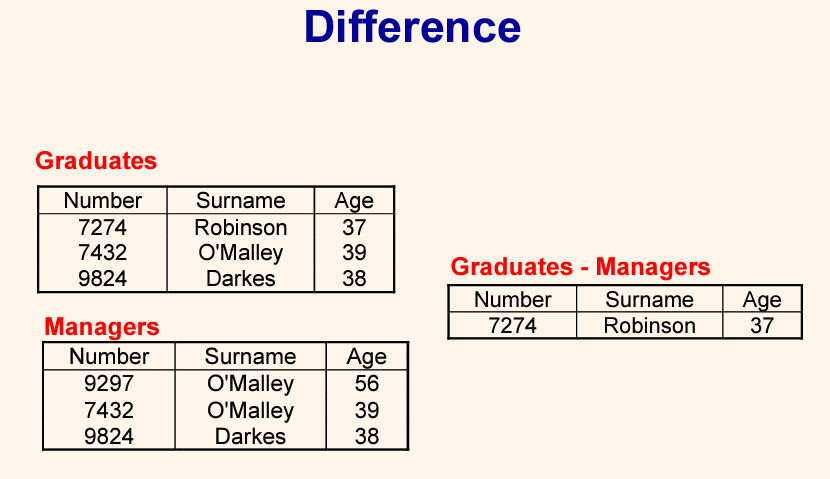 Existed in A and NOT Existed in B
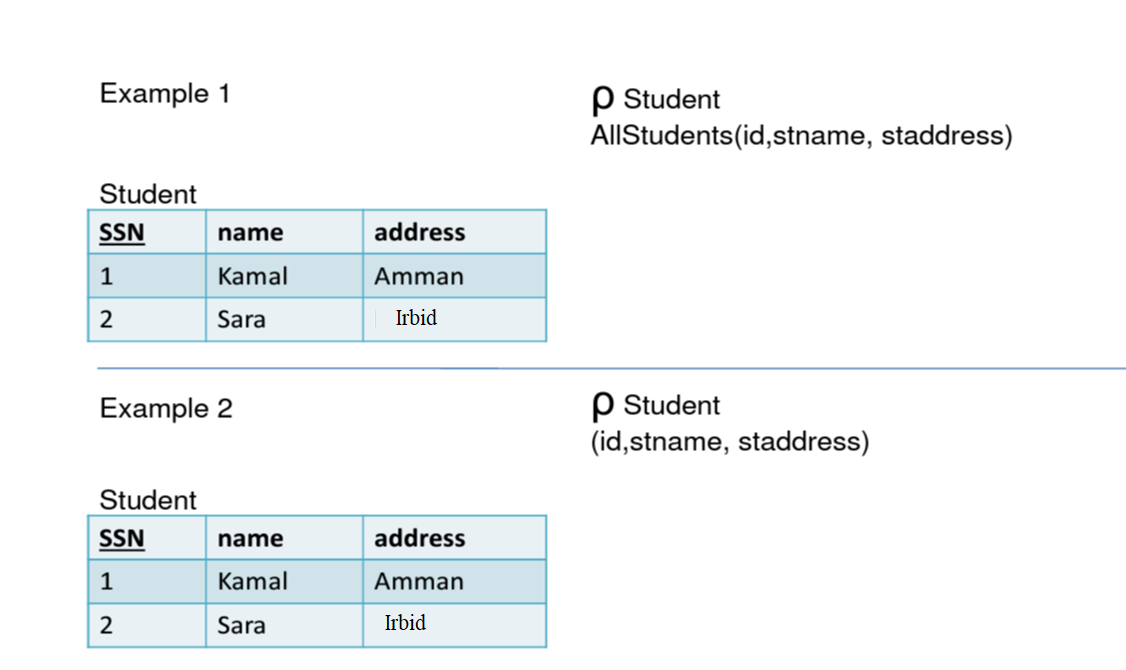 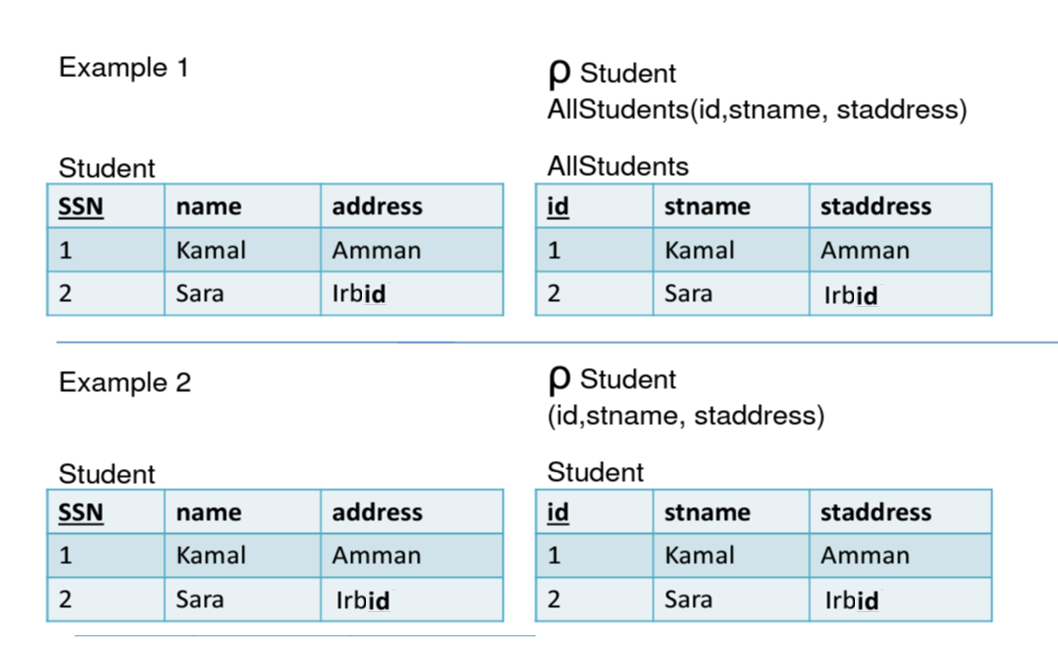